125
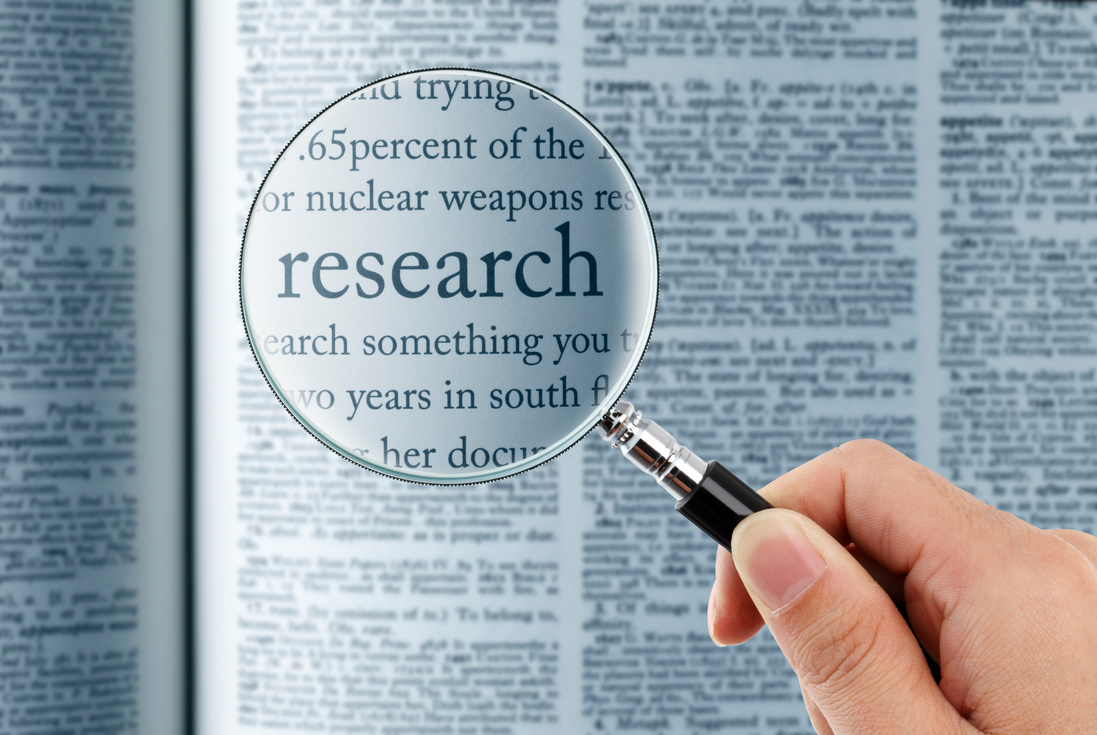 Item 1
100
75
67%
28%
Item 2
50
25
Item 3
0
INTRODUCTION
Item 1
Item 2
Item 3
Item 4
Item 5
Research fact sheet
Item 4
This section gives an overview of the research. Start with the background: What are you studying and why? What is the importance of the research to the field or specific industry, and what can it contribute to the existing literature? Be mindful of the space of the poster. Include the important information, but be as straightforward as possible.
20
30
0
10
Authors
Don't forget the names of the research authors and co-authors. Use full names and include any titles or honorifics the authors may have, as well as the university or research institution they are representing.
OBJECTIVE
METHODOLOGY
In this section, state what is the purpose of your study.
Describe how you've conducted your research. What is the strategy of the team? What methods were used? Were there any special technology applied?
RESULTS/FINDINGS
Results show the outcome of the research and should answer the question or hypothesis stated in the introduction. State what you've found from your study.
CHART TITLE
ANALYSIS
CONCLUSION
In a regular research paper, the analysis section is one of the longest parts as it builds on the information that supports the objective and thesis. With a research poster, you can trim down the analysis to the most important parts. Use bullets to emphasize points.
To wrap up your poster, present two to three key findings. You can also add a brief explanation or narrative to these that can encourage conversation or dialogue with the audience. These findings can be actionable items that can lead to implementation, policy creation, or further study.
CHART TITLE
CHART TITLE
CHART TITLE
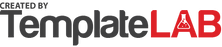